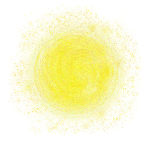 Подготовила учитель музыкиРедчина Валентина Викторовна
СОДЕРЖАНИЕ
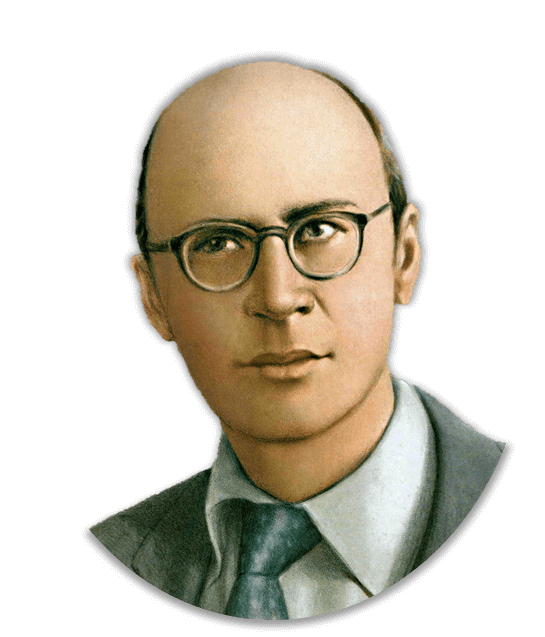 Прокофьев 
Сергей Сергеевич – 
композитор, пианист, 
дирижёр
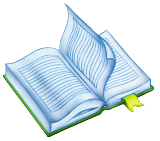 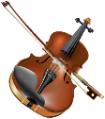 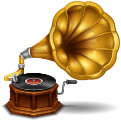 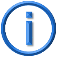 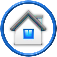 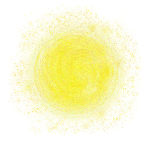 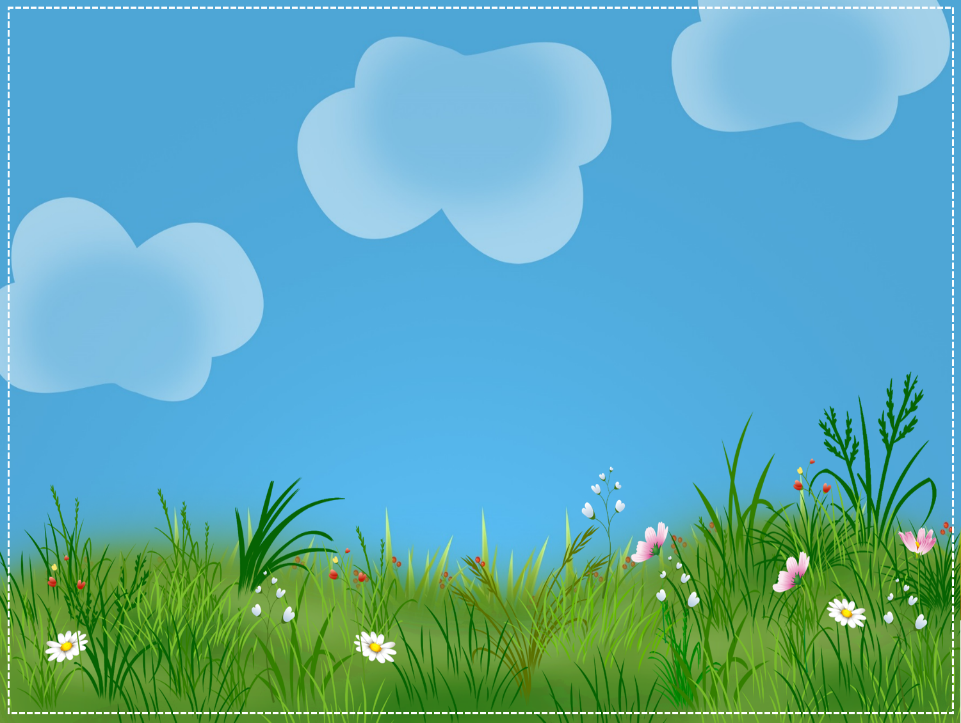 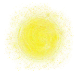 Персонажи сказки «Петя и волк»
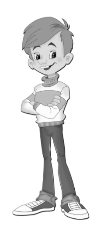 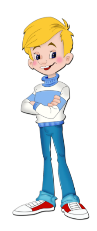 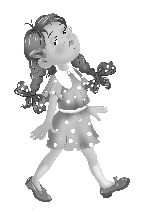 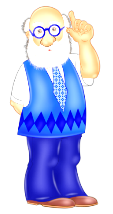 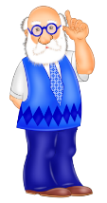 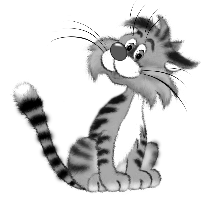 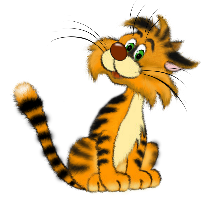 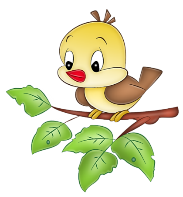 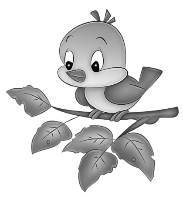 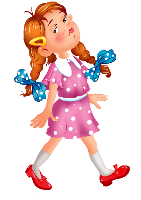 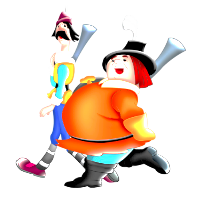 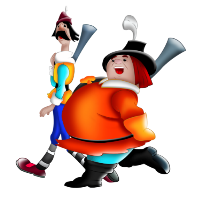 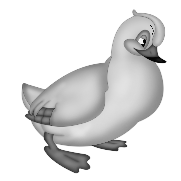 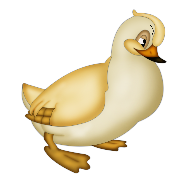 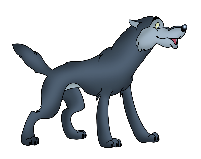 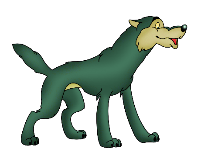 Рассмотри картинки и назови персонажей симфонической сказки С. С. Прокофьева «Петя и волк». Проверь себя с помощью подсказки – «солнышко»
 в правом верхнем углу слайда
Симфоническая сказка 
«Петя и волк»
Петя
Охотники
Дедушка
Птичка
Утка
Кошка
Волк
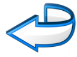 Музыкальные темы
Нажми на граммофон, послушай музыку и определи, тема какого персонажа сказки «Петя и волк» звучит. Щелчком выбери правильный ответ из списка
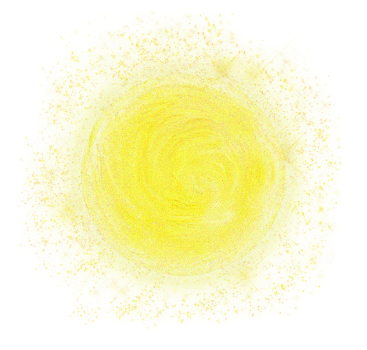 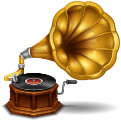 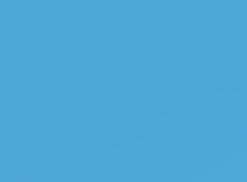 Охотники
Петя
Волк
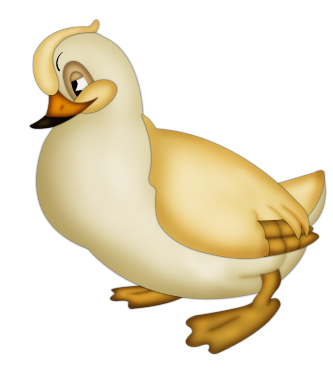 Дедушка
Утка
Птичка
Кошка
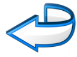 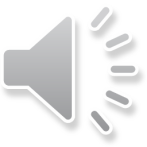 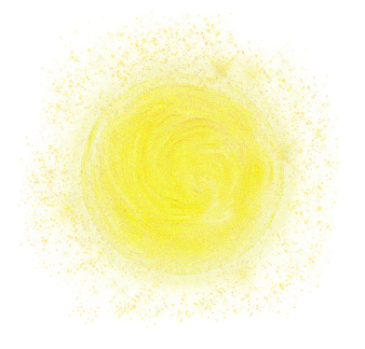 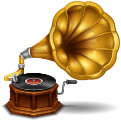 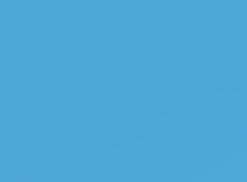 Охотники
Петя
Волк
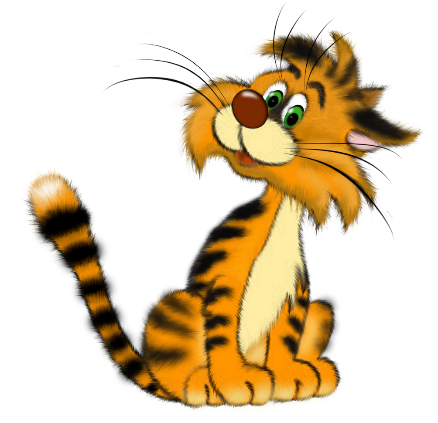 Дедушка
Утка
Птичка
Кошка
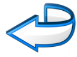 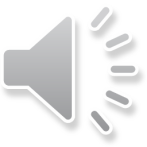 [Speaker Notes: кошка]
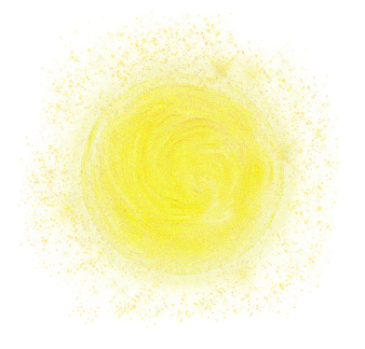 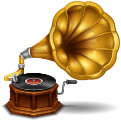 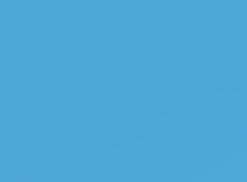 Охотники
Петя
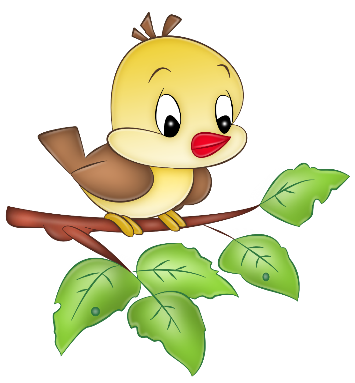 Волк
Дедушка
Утка
Птичка
Кошка
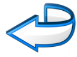 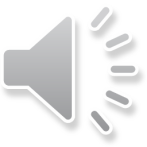 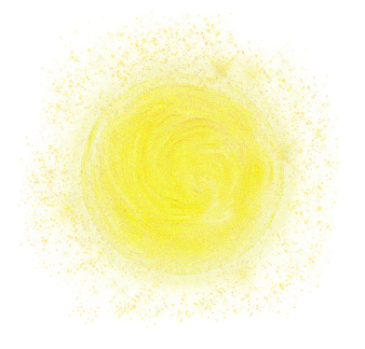 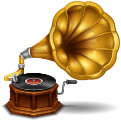 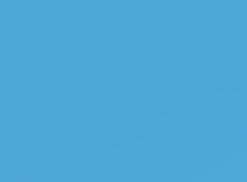 Охотники
Петя
Волк
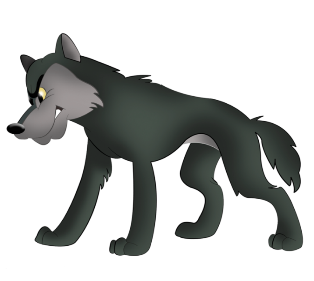 Дедушка
Утка
Птичка
Кошка
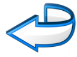 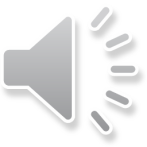 [Speaker Notes: волк]
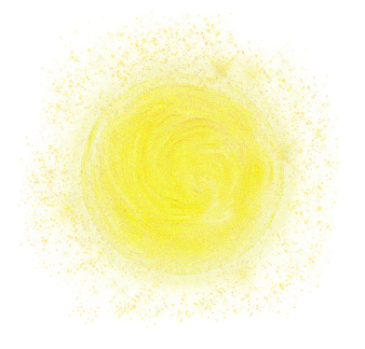 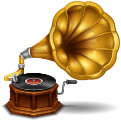 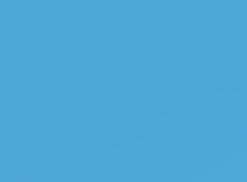 Охотники
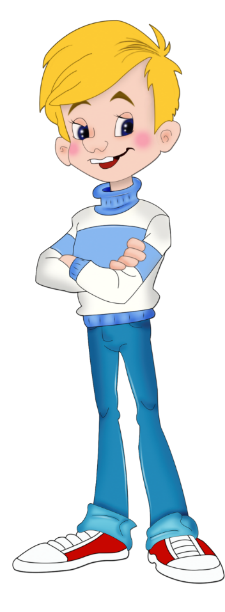 Петя
Волк
Дедушка
Утка
Птичка
Кошка
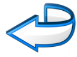 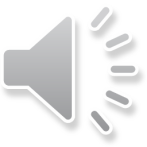 [Speaker Notes: петя]
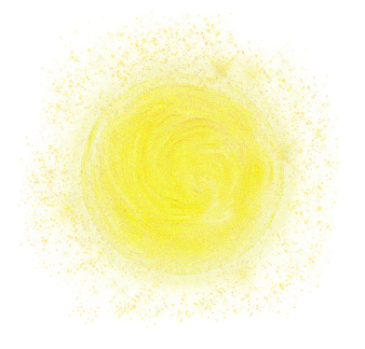 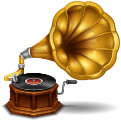 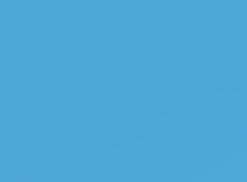 Охотники
Петя
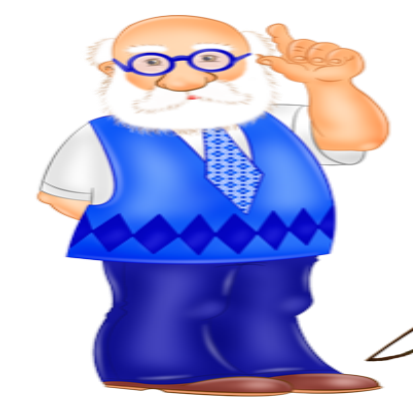 Волк
Дедушка
Утка
Птичка
Кошка
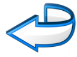 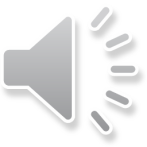 [Speaker Notes: дедушка]
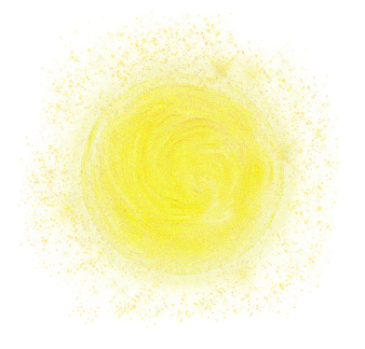 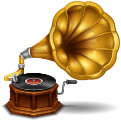 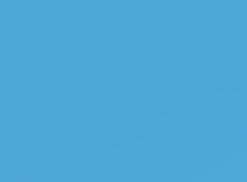 Охотники
Петя
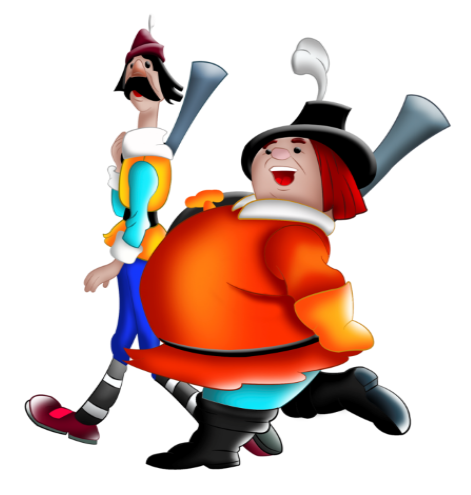 Волк
Дедушка
Утка
Птичка
Кошка
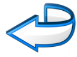 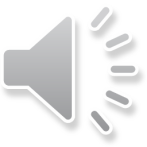 [Speaker Notes: охотники]
Музыкальные инструменты
Рассмотри фотографии музыкантов и определи, 
какой музыкальный инструмент исполняет партию персонажа, расположенного напротив мигающего треугольника. Щелчком выбери подходящий музыкальный инструмент
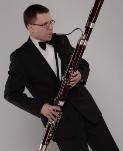 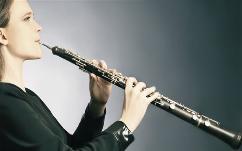 Гобой
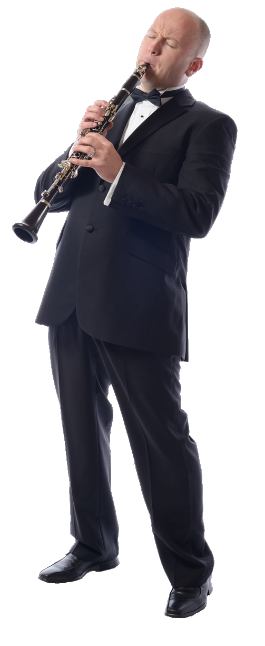 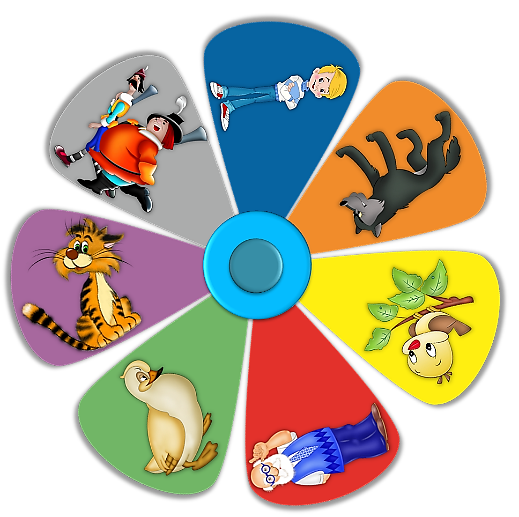 Фагот
Кларнет
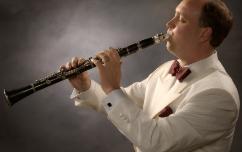 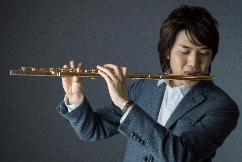 Флейта
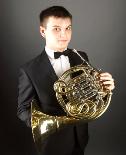 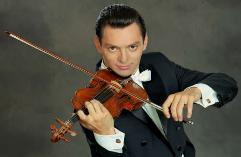 Валторна
Скрипка
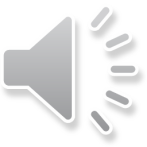 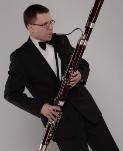 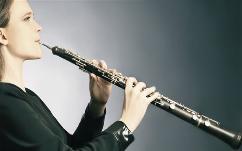 Гобой
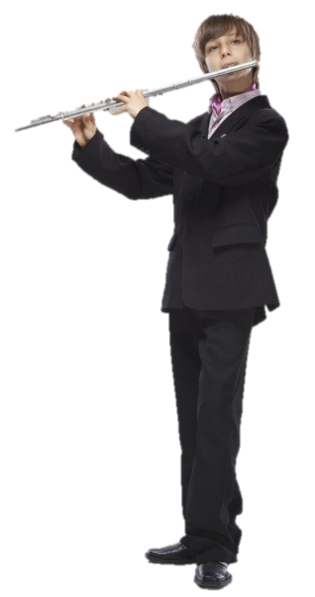 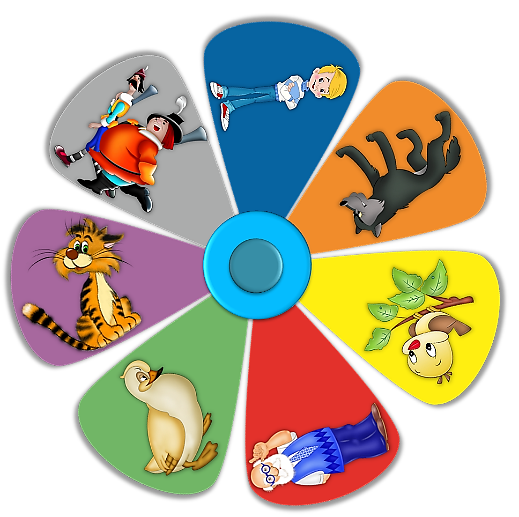 Фагот
Кларнет
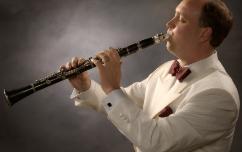 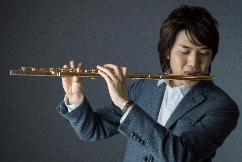 Флейта
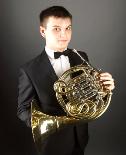 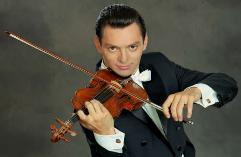 Валторна
Скрипка
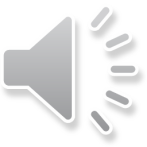 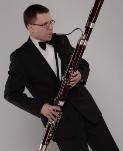 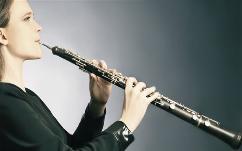 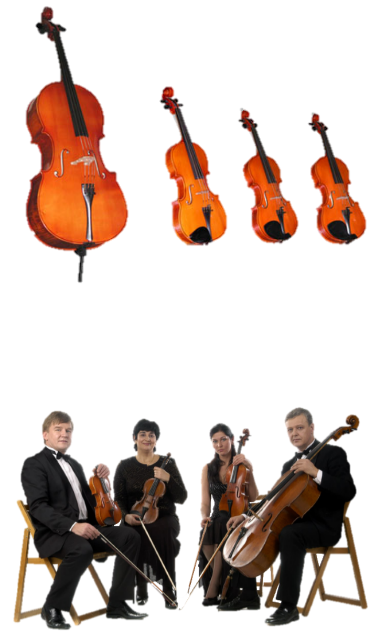 Гобой
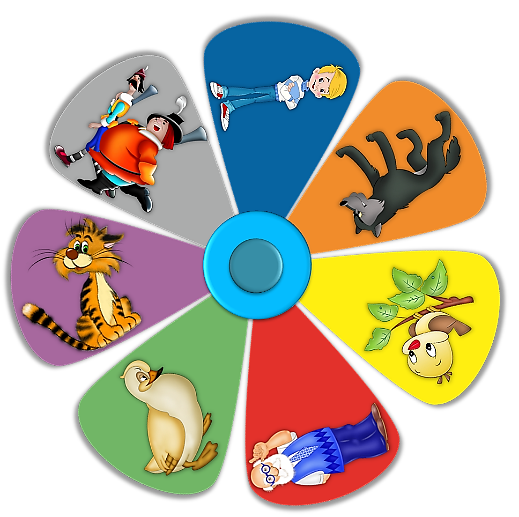 Фагот
Кларнет
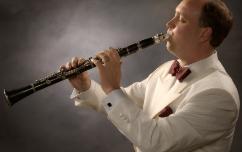 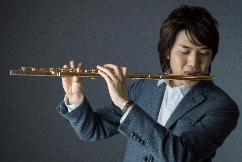 Флейта
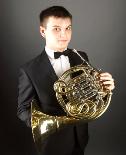 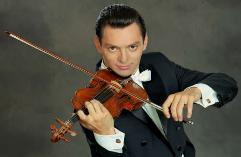 Валторна
Скрипка
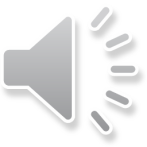 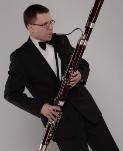 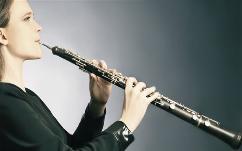 Гобой
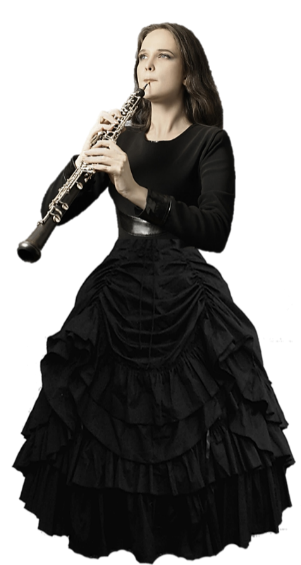 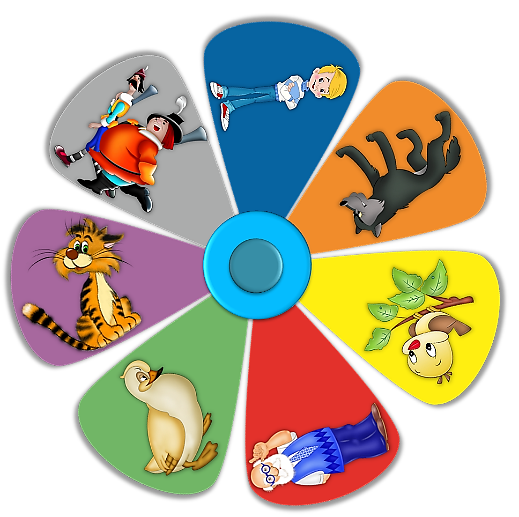 Фагот
Кларнет
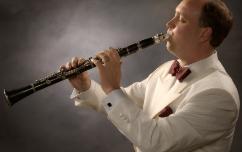 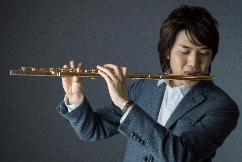 Флейта
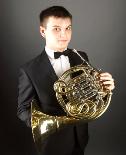 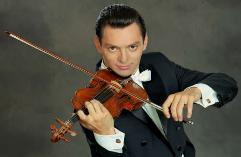 Валторна
Скрипка
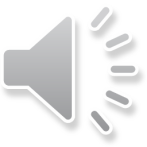 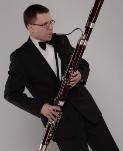 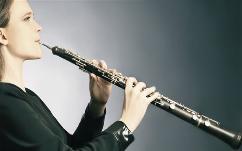 Гобой
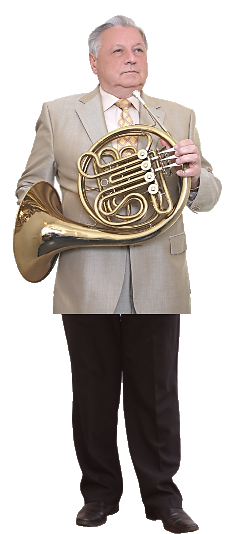 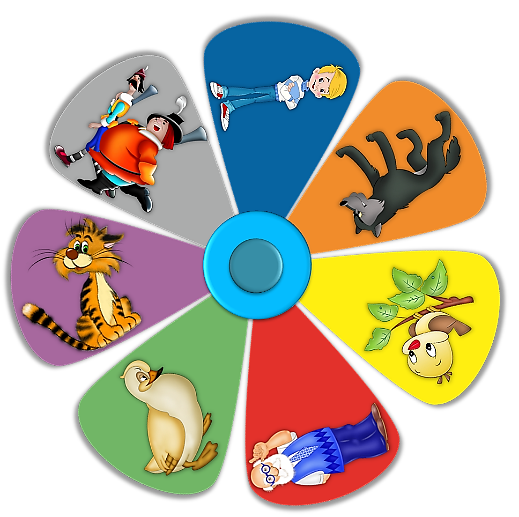 Фагот
Кларнет
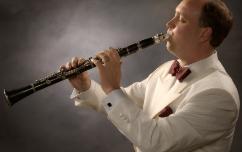 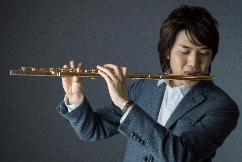 Флейта
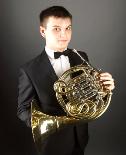 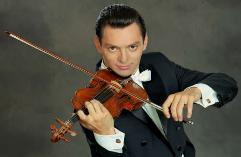 Валторна
Скрипка
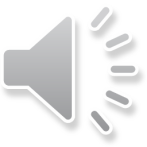 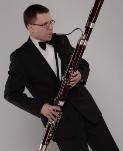 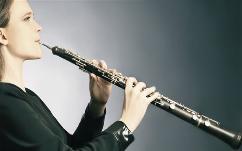 Гобой
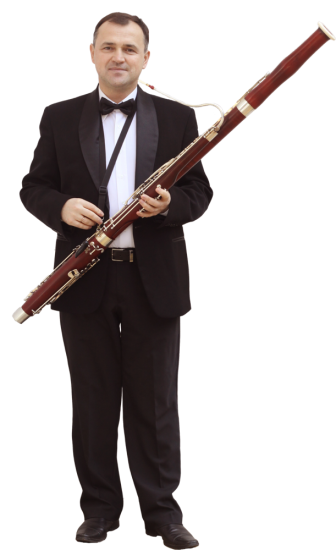 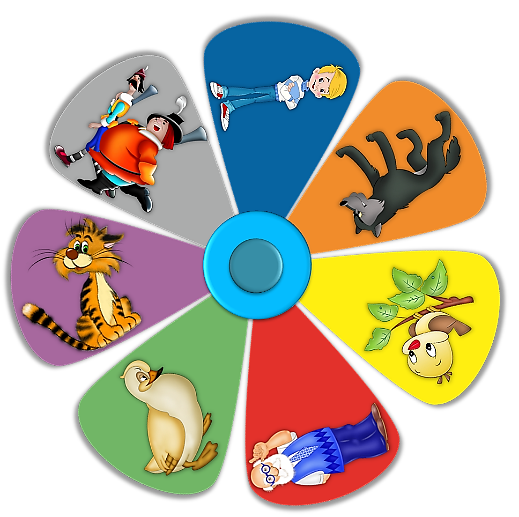 Фагот
Кларнет
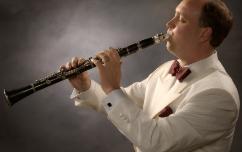 Литавры
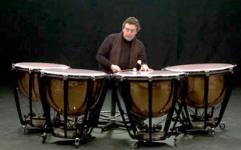 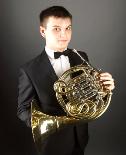 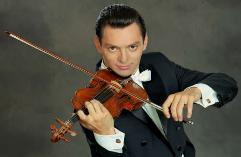 Валторна
Скрипка
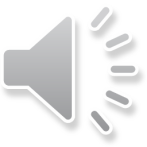 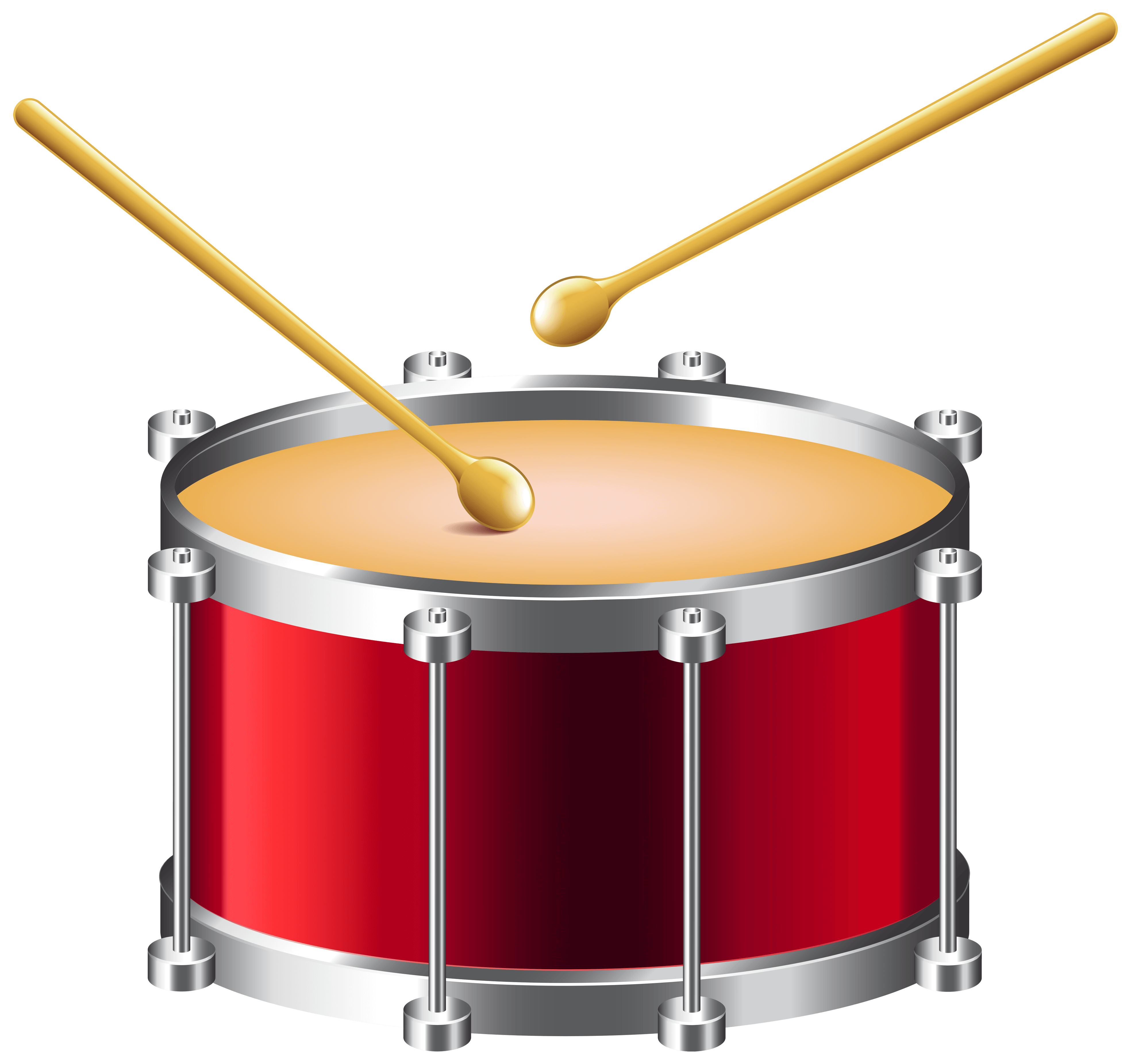 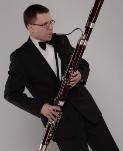 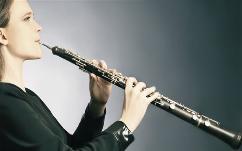 Гобой
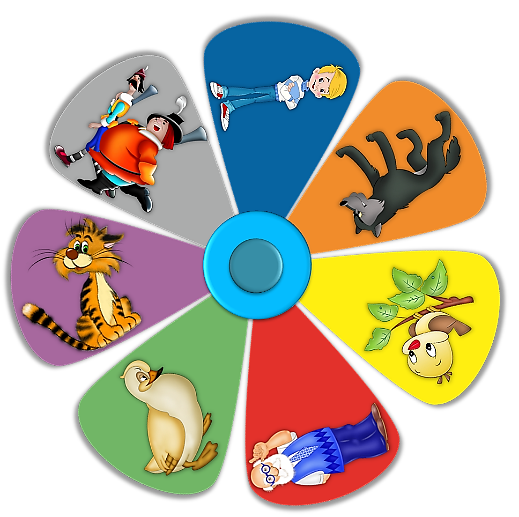 Фагот
Кларнет
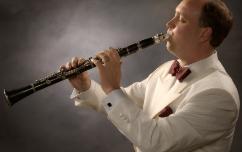 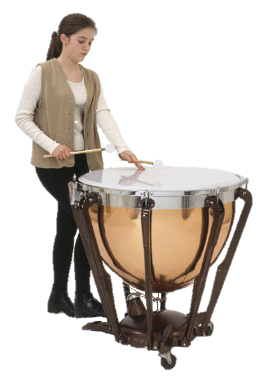 Литавры
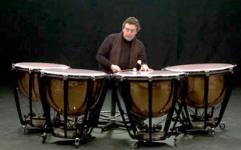 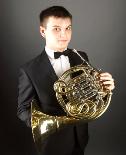 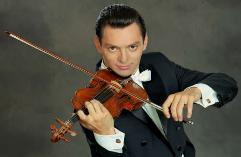 Валторна
Скрипка
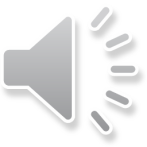 Информационные источники
Слайд 1 Петя и волк, птица, фон трава , фон небо (+ слайды 2-20)
Слайд 2 книга, граммофон, солнце (+ слайды 5-11), скрипка, С. С. Прокофьев 
Слайд 3 дедушка (+ слайд 10), Петя и волк (+ слайды 8-9), птица (+ слайд 7),
утка (+ слайд 5), кошка (+ слайд 6), девочка, охотники (+ слайд 11)
Слайды 13-19 цветок, скрипка, квартет, квартет 2, фагот, фагот 2, гобой, гобой 2,
валторна, валторнист, флейта, флейтист, кларнет, кларнетист, литавры, литавры 2, барабан
Аудио «Петя и волк» С. С. Прокофьев
Стрелка крутится опять
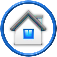 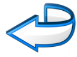